Express with Node
L. Grewe
What does Express add to NodeJS
minimal and flexible Node.js web application framework that provides a robust set of features for web and mobile applications. Provides EASIER WAY (than just nodeJS).

What does the this  mean?




Note: sometimes Express is thought of as minimalistic (there are other frameworks like Meteor that are more complex)
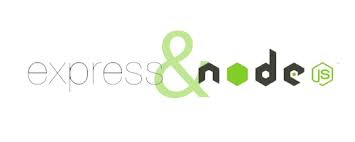 Feature 1
Project structure
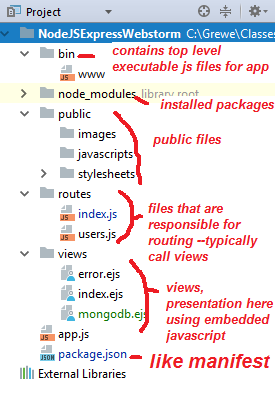 FEATURE 1: It adds the project structure we saw before for NodeJS + Express
This kind of multi-folder architecture is sometimes called a “scaffolded app”
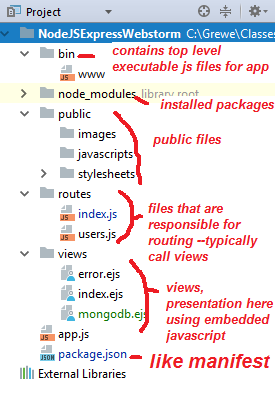 Note: even if you do not use an IDE but,
Create a NodeJS project using command line
npm tool you get a similar directory structure
This partitioning  (towards MVC pattern) is a good one and helps with breaking up of code
Components which allows for more reuse, easier code, better growth/extensions –and is easier when working with a group.
Getting Express + NodeJS project
OPTION 1: create new NodeJS + Express project in WebStorm
WATCH   VIDEO

OPTION 2: (do 1 instead use Webstorm) if not using WebStorm IDE can create new NodeJS + Express project on command line by going to desired directory and typing
npm install express-generator -g express nameOfApp
NOTE: you can’t easily add Express to an existing NodeJS directory ---as it completely changesthe filestructre
Feature 2
ROUTING
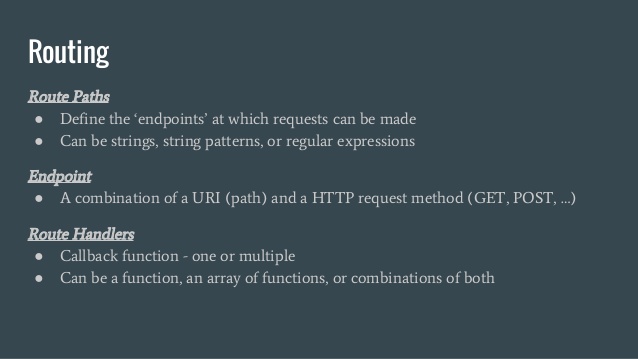 FEATURE 2: Express also basic routing
Routing is mapping URIs + Request Type -> code/static page
Here are some method calls on the express instance that are related to HTTP request type
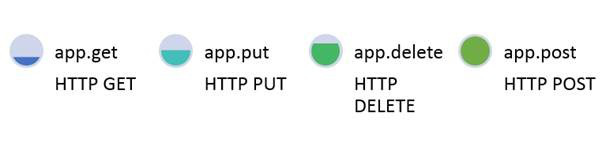 how  application responds to client request to a particular endpoint, which is a URI (or path) and a specific HTTP request method (GET, POST, and so on).

Example:    request for   /getAllRoutes  might map to the controller code located in controller/getAllRoutes.js
Where is the code for routing located
In a javascript file in the routes directory


In the following project there are 2 files index.js andusers.js that contain routing code
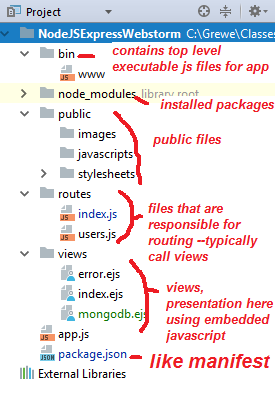 Routing Code-- what is this app object
In your  codeafter requiringthe expressmodule, youdeclare aninstance of express objectcalled app
simple index.js file
 
//require the Express module and call expressvar express = require('express')var app = express()
//Following declares URI path / will cause the message Hello World to be sentapp.get('/', function (req, res) {res.send('Hello World!')})
 
//application will listen for requests on port number 300app.listen(3000, function () {console.log('Example app listening on port 3000!')})
Remember this insidea routing file in routes directory
Examining the simple routing code
simple index.js file
 
//require the Express module and call expressvar express = require('express')var app = express()
//Following declares URI path / will cause the message Hello World to be sentapp.get('/', function (req, res) {res.send('Hello World!')})
 
//application will listen for requests on port number 300app.listen(3000, function () {console.log('Example app listening on port 3000!')})
Remember this insidea routing file in routes directory
Require express moduledeclare app = express instance

When request for ‘/’ comes in with request type = get thensend response text  ‘Hello World!’
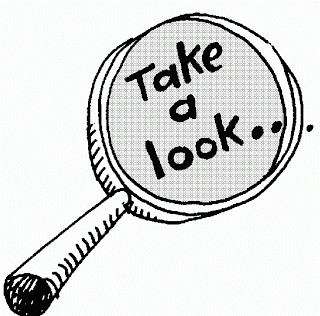 RUNNING: The basic flow of a Node+Express app
1) START APPLICATION: launch app and listens for requests at the specified port in www.js  AND sets up routing maps as specified in the required app.js file (which in turn can call in different routing files in routes directory)
2) USER REQUEST COMES IN: using routing information invokes the appropriate controller logic found in routes and this can involve calling other js programs that communicate with Database/Data servers or 3rd party (like ups etc). Then the data (if any) is bound to a template (a view found in views directory) and rendered and the response is delivered to the user.
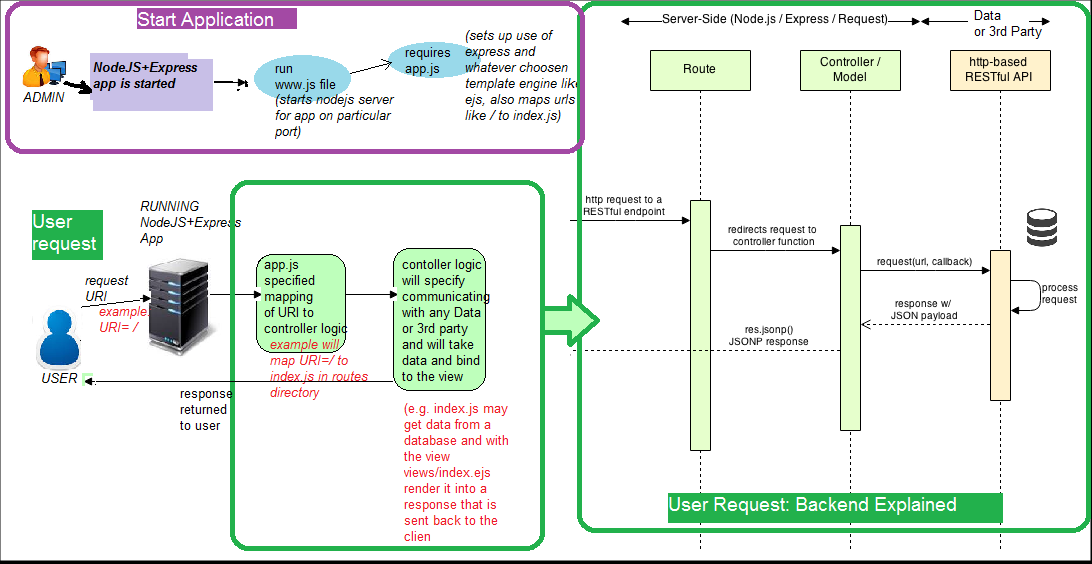 Here is example of a www.js file
#!/usr/bin/env node/** * Module dependencies. */var app = require('../app');     //THIS will load the app.js file that sets up routingvar debug = require('debug')('nodejsexpresswebstorm:server');var http = require('http');/** * Get port from environment and store in Express. */var port = normalizePort(process.env.PORT || '3000');app.set('port', port);/** * Create HTTP server. */var server = http.createServer(app);
www.js file continued
/** * Listen on provided port, on all network interfaces. */server.listen(port);server.on('error', onError);server.on('listening', onListening);/** * Normalize a port into a number, string, or false. */function normalizePort(val) {  var port = parseInt(val, 10);  if (isNaN(port)) {    // named pipe    return val;  }  if (port >= 0) {    // port number    return port;  }  return false;}
www.js file continued
/** * Event listener for HTTP server "error" event. */function onError(error) {  if (error.syscall !== 'listen') {    throw error;  }  var bind = typeof port === 'string'    ? 'Pipe ' + port    : 'Port ' + port;  // handle specific listen errors with friendly messages  switch (error.code) {    case 'EACCES':      console.error(bind + ' requires elevated privileges');      process.exit(1);      break;    case 'EADDRINUSE':      console.error(bind + ' is already in use');      process.exit(1);      break;    default:      throw error;  }}/** * Event listener for HTTP server "listening" event. */function onListening() {  var addr = server.address();  var bind = typeof addr === 'string'    ? 'pipe ' + addr    : 'port ' + addr.port;  debug('Listening on ' + bind);}
Here is example of app.js file
Notice it loads
(requires) a numberof routes files

And later it
Specifies some“middleware” functions it will
execute
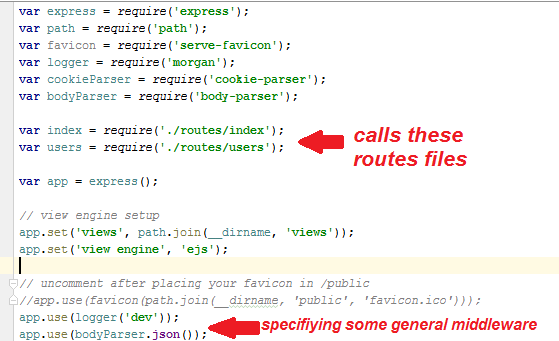 Another routing code example
NOTE: for each request type (GET, POST, PUT, DELETE, etc) there is a method call on our express object app




      generic example for POST request:
            app.post(‘URI’, function(req, res) {		res.send('Hello World!')	        });
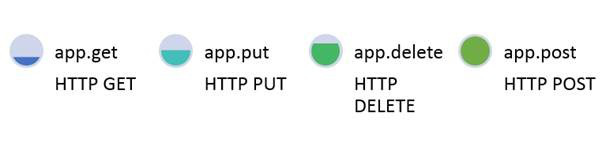 Remember this insidea routing file in routes directory
Another Routing example
var cool = require('cool-ascii-faces'); var express = require('express');var app = express(); var pg = require('pg');

//map URI /nodeMongoDBTest to nodeMongoDBTest.ejs in the sub-directory pages
app.get('/', function(request, response) { response.render('pages/index'); });

//map URI /nodeMongoDBText to the page pages/nodeMongoDBTest
 app.get('/nodeMongoDBTest', function(request, response) { response.render('pages/nodeMongoDBTest'); }); 

//when URI /cool requested call the cool function from the cool module required at top 
app.get('/cool', function(request, response) { response.send(cool()); }); 

//when URI /times requested call the inline function which increments #times run 
app.get('/times', function(request, response) {
	 var result = '' 
	  var times = process.env.TIMES || 5 
	 for (i=0; i < times; i++) 
	        result += i + ' ';
 	 response.send(result);
          });
Remember this insidea routing file in routes directory
Decomposing the app.get call
Remember this insidea routing file in routes directory
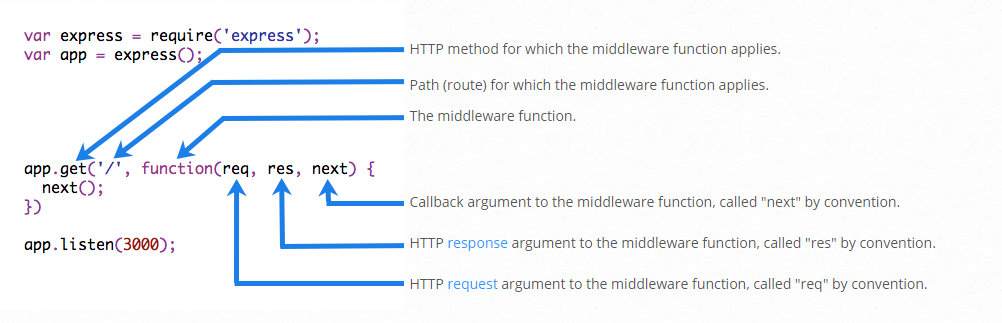 What is the request and response obejcts in our app.get(‘uri’, function(request,response, next) method
The req object represents the HTTP request and has properties for the request query string,
 parameters, body, HTTP headers, and so on.
Remember this insidea routing file in routes directory
More on the request object
Remember this insidea routing file in routes directory
req.body
   Contains key-value pairs of data submitted   in the request body.
hi
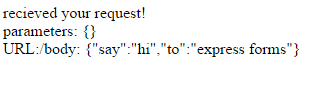 Express forms
Example passing parameters in URL
Suppose you want to send parameters in URL such as
http://localhost:3000/users/34/books/8989
Where 34 is the id of the user  and the book is 8989

app.get('/users/:userId/books/:bookId', function (req, res) {
		 res.send(req.params) } );


Result is
Remember this insidea routing file in routes directory
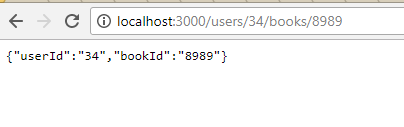 The response object
Has a series of the expected useful methods in building a response like:

res.render, res.send, res.cookie, res.redirect, and many more
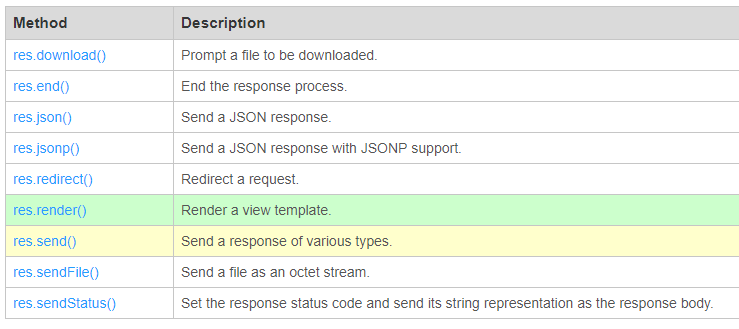 What if you want all request types to respond the same way –use the 3 parameter version of handler function that has next as 3rd parameter
app.all('/secret', function (req, res, next) { 	console.log('Accessing the secret section ...');
            next(); // pass control to the next handler
 });
Remember this insidea routing file in routes directory
Where is this next handler --- we are not done you must define them in app.*() method
var cb0 = function (req, res, next) {
                    console.log('CB0');
                     next(); }

var cb1 = function (req, res, next) {
                     console.log('CB1');
                     next(); }

var cb2 = function (req, res) {
                     res.send('Hello from C!'); }


// DEFINE MULTIPLE handler functions for the URI /example/c app.get('/example/c', [cb0, cb1, cb2]);
Remember this insidea routing file in routes directory
Routing Patterns
acd and abcd.
app.get('/ab?cd', function (req, res) { res.send('ab?cd') }) 

abcd, abbcd, abbbcd, and so on.
app.get('/ab+cd', function (req, res) { res.send('ab+cd') }) 

abcd, abxcd, abRANDOMcd, ab123cd, and so on.
app.get('/ab*cd', function (req, res) { res.send('ab*cd') }) 

/abe and /abcde.
app.get('/ab(cd)?e', function (req, res) { res.send('ab(cd)?e') })
Remember this insidea routing file in routes directory
more Routing Patterns
match anything with an “a” in the route name.
app.get(/a/, function (req, res) { res.send('/a/') })
Remember this insidea routing file in routes directory
app.route()
You can create chainable route handlers for a route path
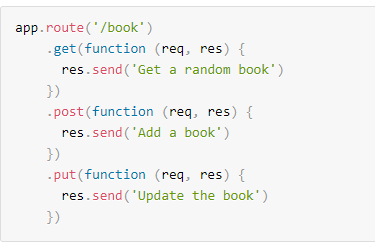 Remember this insidea routing file in routes directory
express.Router   remember our app object  was instance of express()
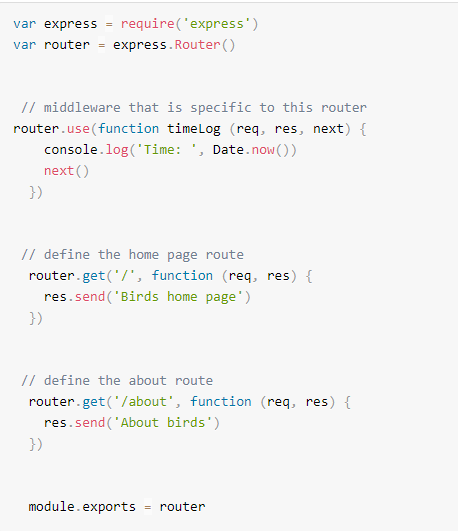 Remember this insidea routing file in routes directory
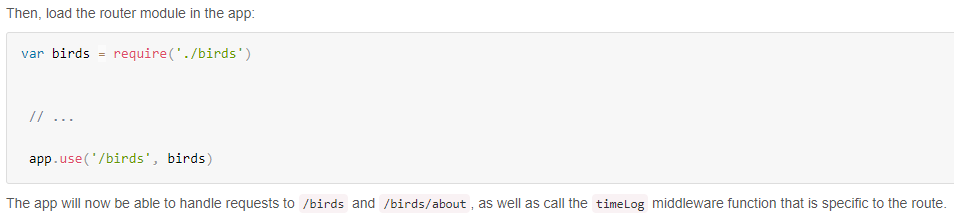 Feature 3
TEMPLATE ENGINE
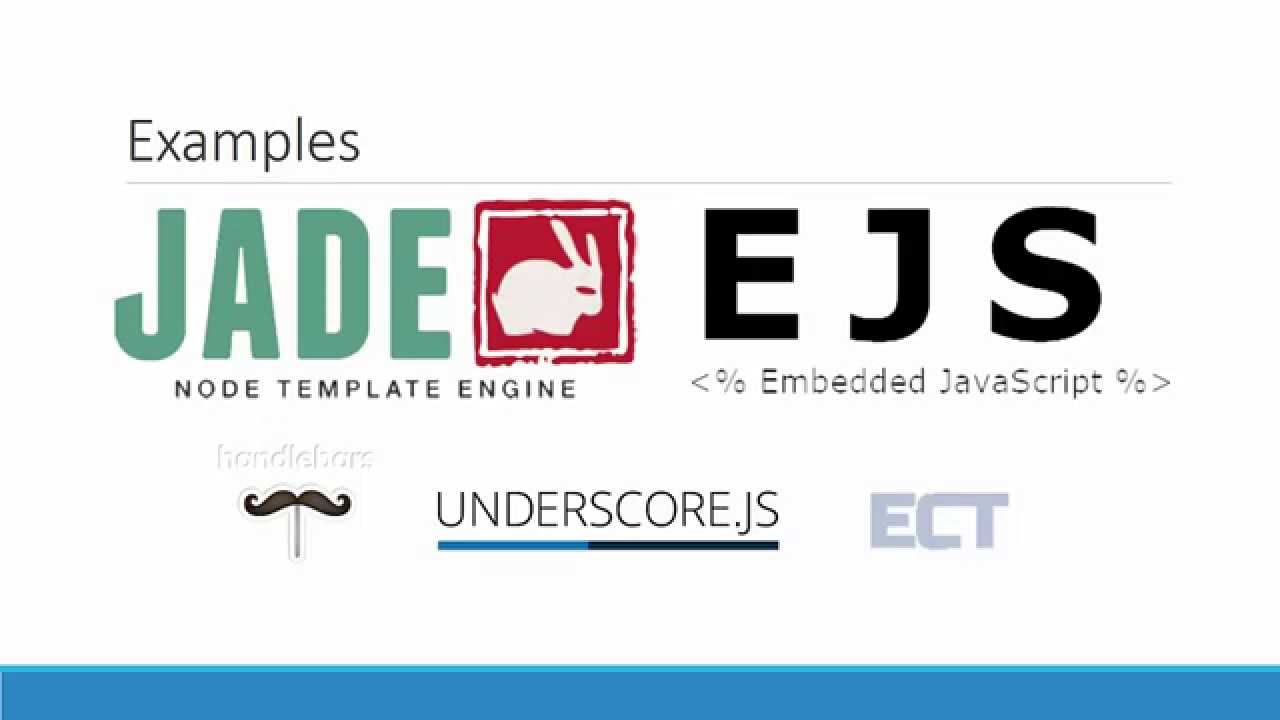 FEATURE 3: Supports Template Engines
templates let you embed backend variables into a file and when requested it renders the file with the variables set to their actual values
uses EJS or Jade/Pug (template engine) and others are supported.

WE WILL HAVE A FUTURE lecture on this
FEATURE 4:  Express is “partially” MVC
We can make it more ---and this is the practice of our class
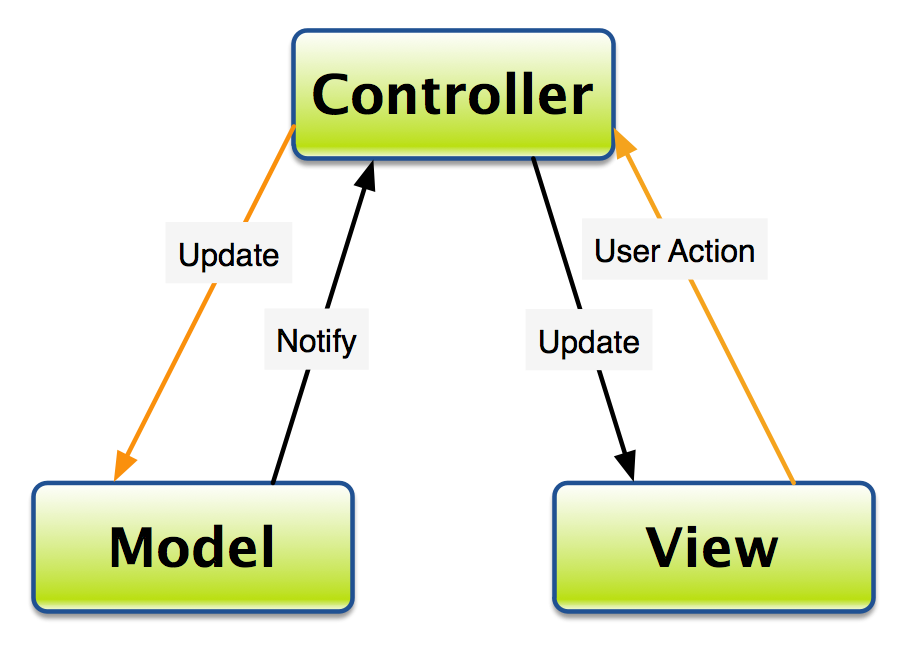 Feature 4: partially MVC
first, if you dont know what MVC is review on CS3340 page or visit the lecture from 6320.
......reminder, MVC is a currently a very desirable pattern to implement in your web framework and we are going to do it
Not strongly MVC
VIEW = in the views directory using some supported template engine like EJS or Jade/Pug.
CONTROLLER = embedded in the code found in the routes directory
MODEL = there is no default setup for Models in Express+NodeJS
How to make it more MVC
Make controllers directory

In a routers file like index.js (in Routes directory) ands code that maps URI to a controller code method
Make the new controller file main.js in controllers directory
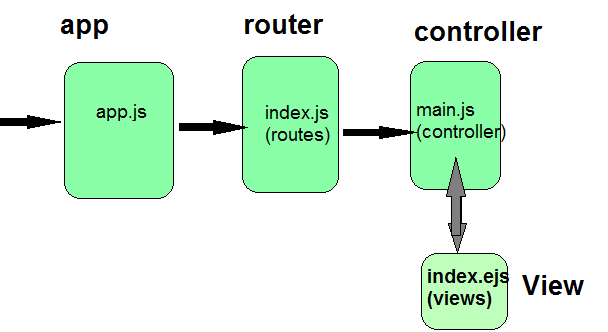 /*/* GET home page. */module.exports.index = function(req, res, next) {   res.render('index', { title: 'CS at CSUEB' }); };
NOTE: defining the function with the tag module.exports.index exports the function under the name index.       ALSO note that the call in the router will AUTOMATICALLY pass the request and response object
 
NOTE: pass data from controller --> view via JSON format { title: 'CS at CSUEB'}...generically this is { variableName: 'value' } to pass more separate by commas, for example 
       { title: 'CS at CSUEB' , course: 'Web Development', professor: 'L. Grewe' }
Now the view file in the views directory
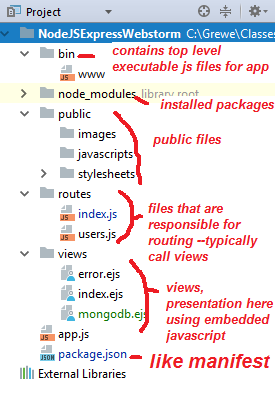 The view accesses data sent from Controller through the variable name. Example <%= title >
Different example of view reading in data
More on sending data from controller to view
Nesting Data
***** in main.js file in controllers directory
/* GET home page. */module.exports.index = function(req, res, next) {        res.render('index', { title: 'CS at CSUEB’, 
   

                             courseInfo: { 
                                            name: 'Web Design’,
                                            professor: 'L. Grewe’ 
                                         } 
                            });     };
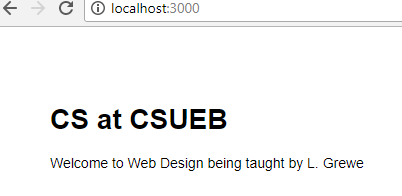 sending array data controller to view
/***** in main.js file in controllers directory /* GET home page. */module.exports.index = function(req, res, next) { 
           res.render('index’, {
             
                  title: 'CS at CSUEB’, 
                  courseInfo: { name: 'Web Design', professor: 'L. Grewe’ },

                  otherCourses : [ { name: 'CS 1', professor: 'L. Ertaul’},
                                    { name: 'Newtworking', professor: 'L. Christiansan’},
                                    { name: 'Computer Vision', professor: 'L. Grewe' } ]
            }); };
Here is example of index.ejs that takes in data of "title" and nested "courseInfo" and the array otherCoursesand displays them
<!DOCTYPE html><html><head><title><%= title %></title><link rel='stylesheet' href='/stylesheets/style.css' /></head><body><h1><%= title %></h1><p>Welcome to the course <%= courseInfo.name %> which is beging taught by <%= courseInfo.professor %> </p> <h3> Other Courses: </h3> <ul><% otherCourses.forEach(function(r) { %>     <li> Course: <%= r.name %> , Professor: <%=r.professor %> </li><% }); %></ul></body></html>
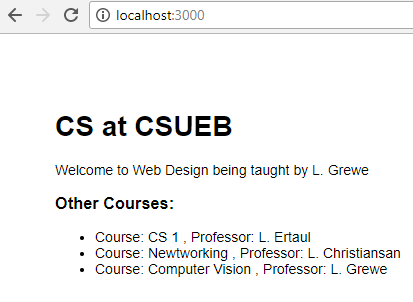 .....typically this data will come from a database query or some kind of dynamic data retrieval but, to show that you can hard code an array in the controller here is an example
Model
When we talk about databaseswill revisit this
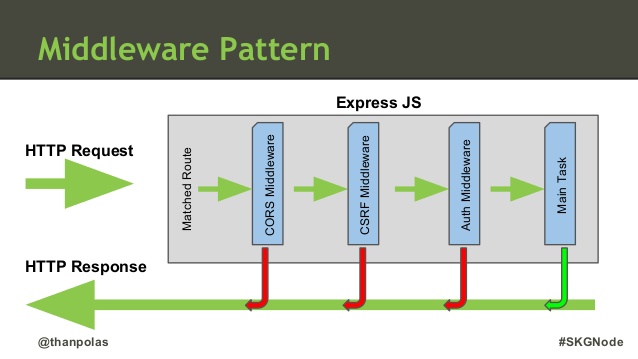 Feature 5
MIDDLEWARE
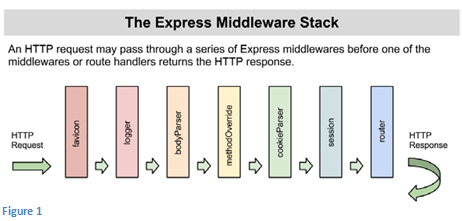 FEATURE 5: Middleware
A number of functions executed PRIOR to the handler
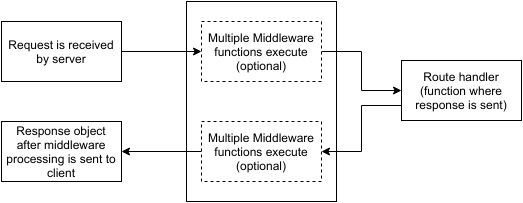 Middleware
function which takes as parameters: req, res and next function
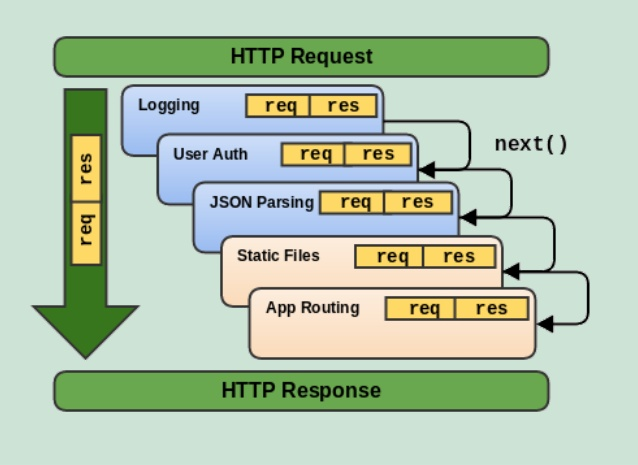 Middleware examples
Has code to process requests & perform other middleware operations:
Cookies
Body parsing
Logging
Authentication
Your code must declare their use
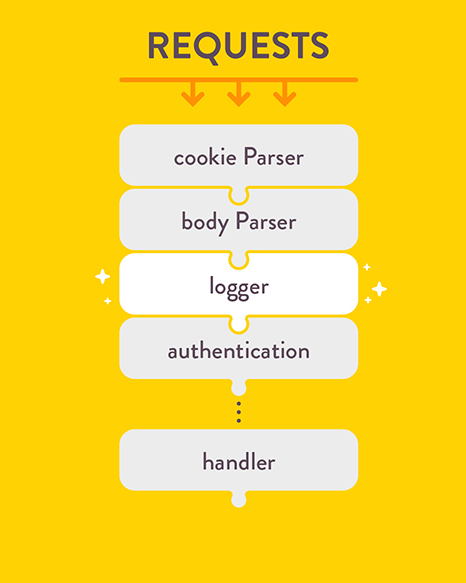 var app = express();
app.use(cookieParser());
app.use(bodyParser());
app.use(logger());
app.use(authentication());
app.get('/', function (req, res) { // ...});
app.listen(3000);
What is app.use()  ????
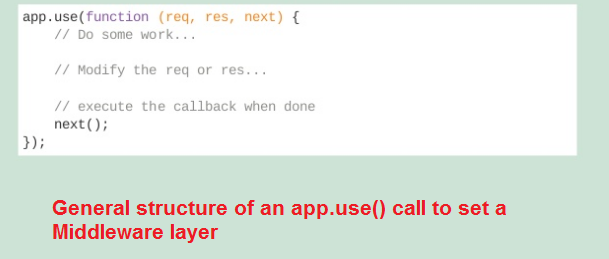 app.use() = specify middleware to execute (can call multiple times)
EXAMPLE 1: middleware that is called ALWAYS regardless of URI request
var express = require('express');
 var app = express();

 //Simple request time logger
 app.use(function(req, res, next){
	 console.log("A new request received at " + Date.now()); 

	//This function call is very important. It tells that more processing is 
	//required for the current request and is in the next middleware function/route handler. 	next(); });
Remember this insidea routing file in routes directory
app.use() example 2
if have a get request for / will first execute myLogger then go to app.get handler function that sends
‘Hello World1’
var express = require('express');
var app = express();

var myLogger = function (req, res, next) { 	console.log('LOGGED');
	 next(); }

app.use(myLogger);

app.get('/', function (req, res) { res.send('Hello World!') });

app.listen(3000)
app.use() example 3
var express = require('express'); 
var app = express(); 

//Middleware function to log request protocol 
app.use('/things', function(req, res, next){
	 console.log("A request for things received at " + Date.now());
	 next(); }); 

//Route handler that sends the response 
app.get('/things', function(req, res){ res.send('Things'); }); 

app.listen(3000);
where you call middleware only if URI is /things 
then will go next to app.get handler code whichsends ‘Things’ string
Order in app.use() is important
In order of
appearanceof code in route file
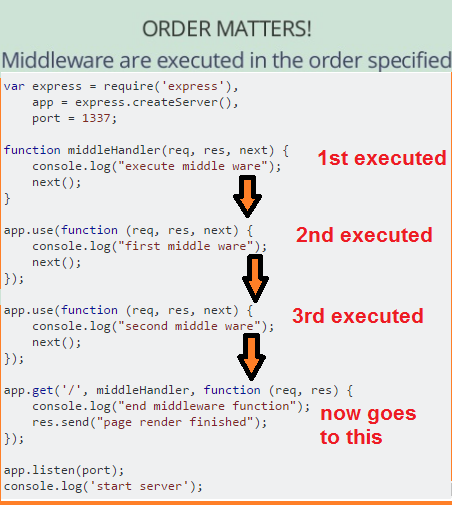 A specific middlware example
FORM PROCESSING
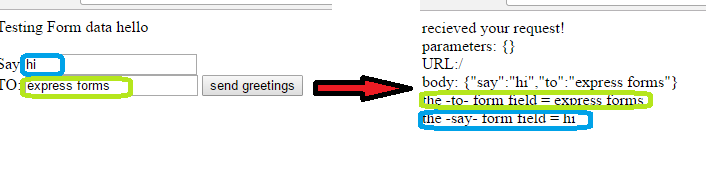 Middleware – Form Processing
NEW package.json
{  "name": "nodejsexpresswebstorm",  "version": "0.0.0",  "private": true,  "scripts": {    "start": "node ./bin/www"  },  "dependencies": {    "body-parser": "^1.17.2",    "cookie-parser": "~1.4.3",    "debug": "~2.6.3",    "ejs": "~2.5.6",    "express": "~4.15.2",    "mongodb": "^2.2.31",    "morgan": "~1.8.1",    "multer": "^1.3.0",    "serve-favicon": "~2.4.2"  }}
STEP 1: install body-parsers and multer packages
*** assumming you have already created a basic express applicaiton project *****
 install the body-parser(for parsing JSON and url-encoded data) and multer(for parsing multipart/form data) middleware.

GO to your terminal window in application and type
npm install --save body-parser multer
Form Processing – Body parser
This is used to parse the body of requests which have payloads attached to them. To mount body parser, we need to install it using npm install --save body-parser and to mount it, include the following lines in your index.js:


To view all available options for body-parser, visit its github page.
var bodyParser = require('body-parser');

//To parse URL encoded data 
app.use(bodyParser.urlencoded({ extended: false }));

//To parse json data 
app.use(bodyParser.json());
From processing – example
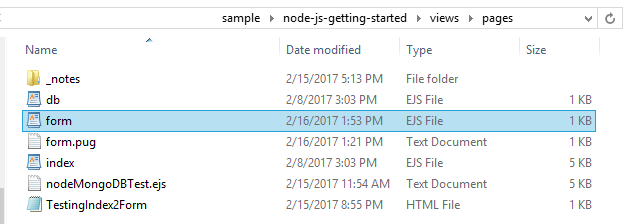 <!DOCTYPE html> <html> <head> Testing Form data</head>
<body>
 hello <br><br>

 <form action="/processForm", method="POST“>     
   <div>         <label> Say</label> 
        <input type="text" name="say" value="hi"> <br/>
        <label> TO:</label> 
         <input type="text" name="to" value="express forms"> 
         <input type="submit" value="send greetings"> 
  </div>  
</form> </body> </html>
This is the form
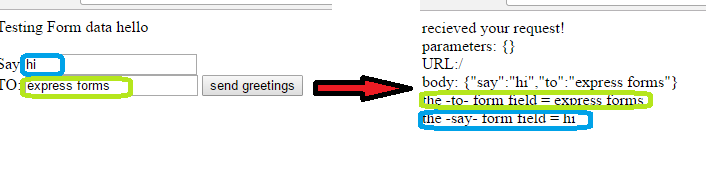 The router code (e.g. index.js inside the Routers directory)
main.js controller function processForm
Inside the Controllers directory
module.exports.processForm = function(req, res){ console.log(req.body); 
     var body = JSON.stringify(req.body);
     var params = JSON.stringify(req.params); 
     var value_tofield_formdata = req.body.to; 
     var value_sayfield_formdata = req.body.say; 
     res.send("recieved your request!</br>" + "parameters: " + params + "</br>URL:" +
                       req.url + "<br>body: " + body + "<br>the -to- form field = " +
                       value_tofield_formdata + "<br> the -say- form field = " + 
                       value_sayfield_formdata);
   });


//ANY GET request to /form render the form.ejs file from STEP 2 
app.get('/form', function(req, res){ console.log(req.body); 
                                                              res.render('pages/form’);
    });
Running it
Output prints out data that is sent in body
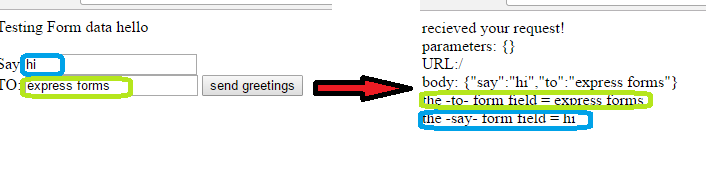 More about form processing
req.params.name_of_param
The req object represents the HTTP request and has properties for the request query string.
For example:
app.get('/user/:id', function(req, res) { res.send('user ' + req.params.id);
req.baseUrl, req.body, req.cookies (req.cookies.name_of_cookie),
 req.hostname, req.path, etc see documentation
NOTE: if you want to see the body of the request for printing it out do the following
console.log(JSON.stringify(req.body));
 
if you do the following will brint out a "Object"
console.log(req.body);
 
For example the following handler code:
var body = JSON.stringify(req.body); var params = JSON.stringify(req.params); 
res.send("recieved your request!</br>" + "parameters: " + params +                   "</br>URL:" + req.url + "body: " + body);
 
will produce                                     S
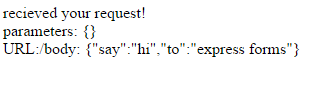 Another middleware example Authentication
A super simple example
Authentication
this is the process of confirming some person's identity

HOW? there are many ways including some very popular 3rd party standard you can get software for like OAuth. There are services like Google login etc that can also be used

WHAT ARE WE DOING HERE? -- showing some simple code that:
1) Sign UP: a capability that lets the user specify a unique ID and a password. This data is read from a signup.ejs form data and compares to what has been done before..... This information is stored in the session --you would want in reality a BETTER SOLUTION --like using a database
2) Log IN: if the user has specified thier userid and password, they can bring up /login (login.ejs) form to log in. It compares the userid with the session information and if present lets them login
3) Protected Page: the user can access the /protectedpage url if the user has logged in. If not they are given an error message.
STEP 1: as using sessions and cookies must install modules
GO TO application directory and type
npm install --save cookie-parser
 
npm install --save express-session
STEP 2: create various forms/pages: signup.ejs, login.ejs, protected_page.ejs and put in views/pages directory
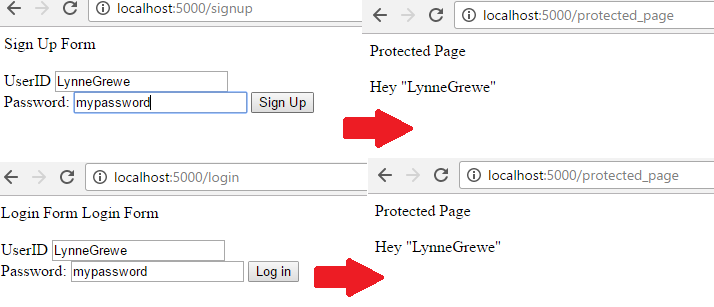 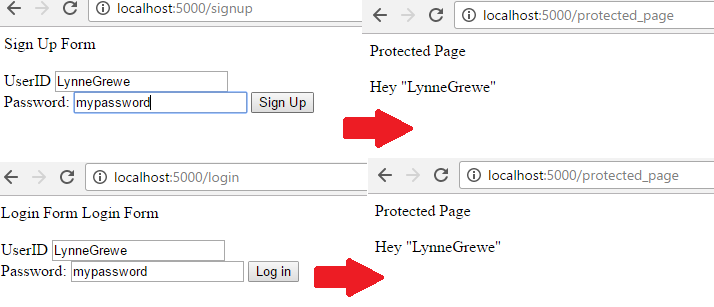 Router file index.js
What is this checkSignIn
//FUNCTION used below to check if logged in, will be session variable called user 
function checkSignIn(req, res, next){
       if(req.session.user){
            next(); //If session exists, proceed to page }
      else { 
           var err = new Error("Not logged in!"); 
           console.log(req.session.user); 
           next(err); //Error, trying to access unauthorized page! } 
}
this is function inside index.js route file
It is a function defined in same route file index.j’s and it is used in the following code

app.get(‘/protected_page’, checkSignIn, controllerMain.protectedpage);

 which means only execute the controller function only if this function succeeds
controllerMain.js  signupRepeat and loginRepeat function
//this function calls the static page signup 
// because we do not allow get requests to get
module.exports.signupRepeat = function(req, res){ 
                  res.render('pages/signup', {id: req.session.user.id})
   }); 


//this function calls the static page login 
// because we do not allow get requests to get
module.exports.loginRepeat = function(req, res){ 
                  res.render('pages/login', {id: req.session.user.id})
   });
this is function inside controllerMain.js  file in controllers directory
controllerMain.js  signup function
//Handler for POST URI /signup that expects in the req object data of id and password
 // sent to it. If not it sends 400 status. If both are sent then (stupidly—this
 // is a simple example) checks if have seen id before (in Users[])  tells user
 // to choose another id. Otherwise, adds user id and password to a Users[] array.. 
var Users = []; 

 module.exports.signup = 
 function(req, res){ 
     if(!req.body.id || !req.body.password)
          { res.status("400"); res.send("Invalid details!"); } 
    else
         { Users.filter(function(user){
                                      if(user.id === req.body.id){
                                                res.render('signup’,
                                                     {message: "User Already Exists! Login or choose another user id"});
                                         } 
                                 });

               var newUser = {id: req.body.id, password: req.body.password};
               Users.push(newUser); 
               console.log(JSON.stringify(newUser));
                req.session.user = newUser; 
                res.redirect('/protected_page’);
            } 
});
this is function inside controllerMain.js  file in controllers directory
controllerMain.js  login function
//Handler for POST URI /login that expects results from html form login.ejs 
// including data of id and password. If present checks if the user has 
// previously signed up and both user id and password match with what was specified
 // and stored in Users[] array. If so redirects to /protected_page URI. If id/password 
// do not match redirects to login.ejs form in views/pages 

module.exports.login =
 function(req, res){ 
            console.log(Users); 
            if(!req.body.id || !req.body.password){ 
                    res.render('pages/login', {message: "Please enter both id and password"});
             } 
            else{ 
                   Users.filter(function(user){
                                            if(user.id === req.body.id && user.password === req.body.password){ 
                                                       req.session.user = user; 
                                                       res.redirect('/protected_page’);
                                                  }
                                        }); 
                     res.render('pages/login', {message: "Invalid credentials!"});
              } 
});
this is function inside controllerMain.js  file in controllers directory
Remember Users[]
array is previously defined in this controller file
controllerMain.js  protectedpage function
this is function inside controllerMain.js  file in controllers directory
//this function calls the protected_page.ejs view 
// and passes the user’s id stored as a session variable
module.exports.protectedpage = function(req, res){ 
                  res.render('pages/protected_page', {id: req.session.user.id})
   });
controllerMain.js  logout function
//this function calls the login URI 
// and first destroys the session
module.exports.logout = function(req, res){ 
                  req.session.destroy( function(){
                            console.log(“user logged out”);
                    });
                  res.render(‘/login’);
   });
this is function inside controllerMain.js  file in controllers directory
Running it
For ease both login and signup go to same protected page
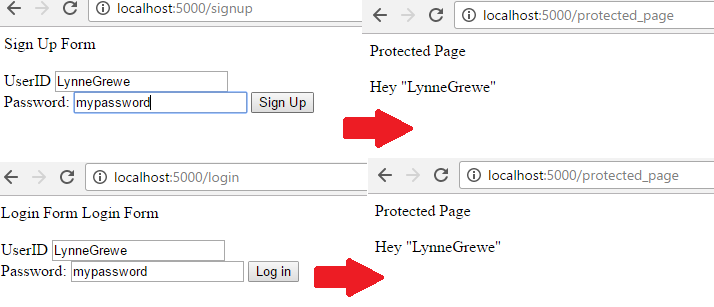 FEATURE 6
Specification of static files location (for potentially faster and direct serving)
FEATURE 6: separates static files & serves them directly through URIs
below indicates the public subdirectory in main application directory contains the static files
app.use(express.static('public'))

Now, you can load the files that are in the public directory: (assuming listing at port 3000)

  http://YOURSERVER:3000/images/kitten.jpg
  http://YOURSERVER:3000/css/style.css
  http://YOURSERVER:3000/js/app.js
  http://YOURSERVER:3000/images/bg.png
  http://YOURSERVER:3000/hello.html
This code is in the www.jsfile –the main app executable code
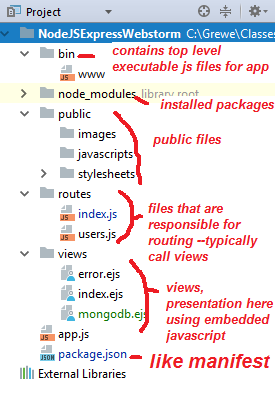 Express looks up the files relative to the static directory, so the name of the static directory is not part of the URL.
More static files
To use multiple static assets directories, call the express.static middleware function multiple times:
app.use(express.static('public'));
app.use(express.static('files'));


Virtual URI:
To create a virtual path prefix (where the path does not actually exist in the file system) for files that are served by the express.static function, specify a mount path for the static directory, as shown below:
app.use('/static', express.static('public'))
Now you can execute URIs
http://localhost:3000/static/images/kitten.jpg
This code is in the www.jsfile –the main app executable code
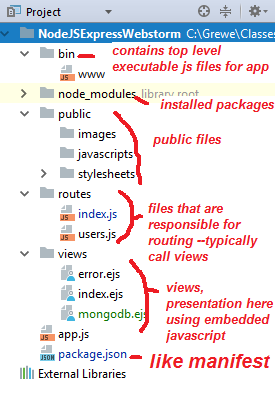 There are more features
That for your future reading or reading as you need.